7th edition
Welcome and aims
[Speaker Notes: We acknowledges the Traditional Custodians of Country  throughout Australia and recognise the continuing connection to lands, waters and communities. We pay our respect to Aboriginal and Torres Strait Islander cultures and to Elders both past and present.
https://www.8ways.online/our-protocol
Image:https://www.abc.net.au/news/2018-07-06/school-children-singing-could-save-indigenous-language/9940118

For use with with APLS ANZ 6e Manual 2017]
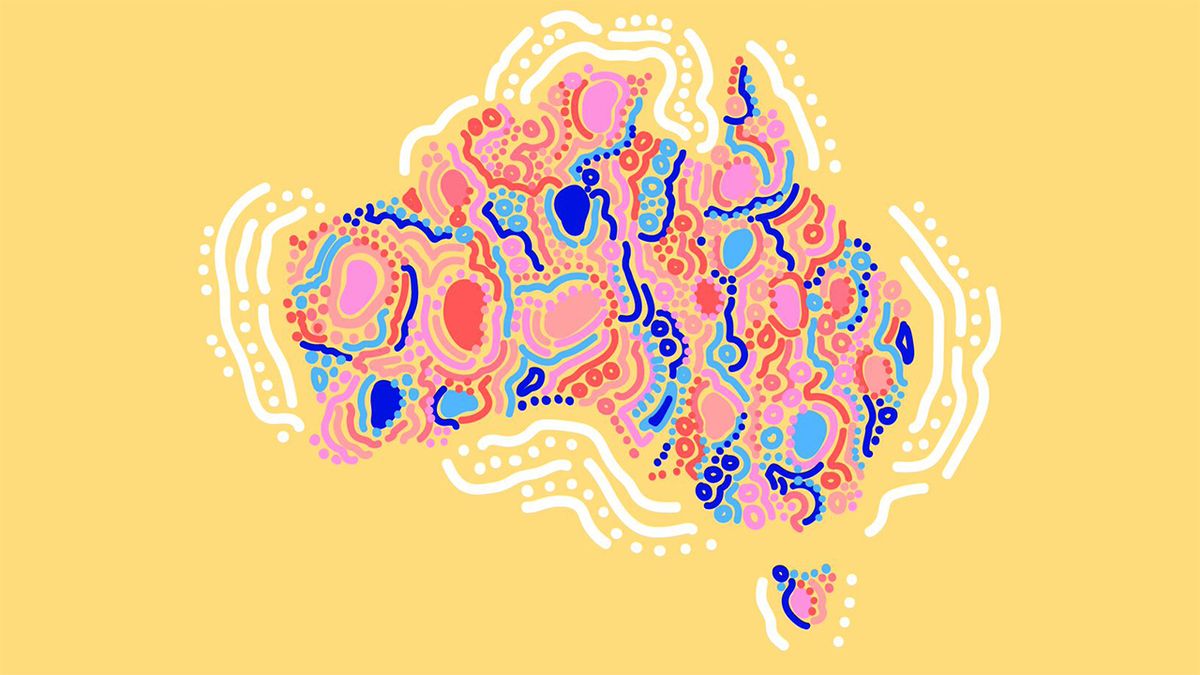 [Speaker Notes: We acknowledge the traditional owners of the land on which we meet – the Gadigal people of the Eora Nation.  We recognise their continuing connection to land, waters and culture.  We pay our respects to their Elders, past, present and emerging.  Together we re-state our shared commitment to advancing Aboriginal and Torres Strait Islander health and education as core business of APLS.]
APLS refresher program
To consolidate the knowledge necessary foreffective treatment and stabilisation of children with life threatening emergencies

To review the practical procedures necessaryfor effective management of childhoodemergencies

To assess and provide feedback to support acquisition of these skills
Intros
[Speaker Notes: Activity: Ask the candidates to find the other members of their “coloured” group, sit together and take a few minutes to get to know each other. 

Faculty briefly introduces themselves and states who they are mentoring.  This includes the course coordinator who takes this opportunity to address any housekeeping. 
Then ask everyone to briefly introduce themselves – consider asking what they would have done if they were not in their current profession.]
Pre-course
Pre-course online learning  

Manual
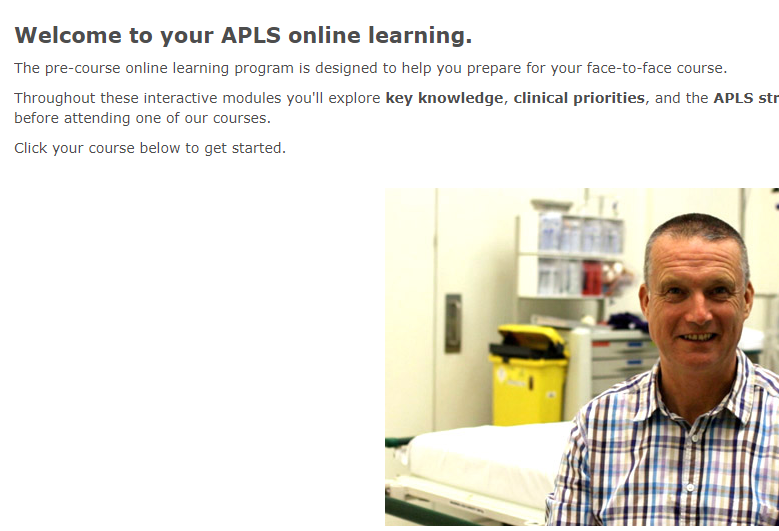 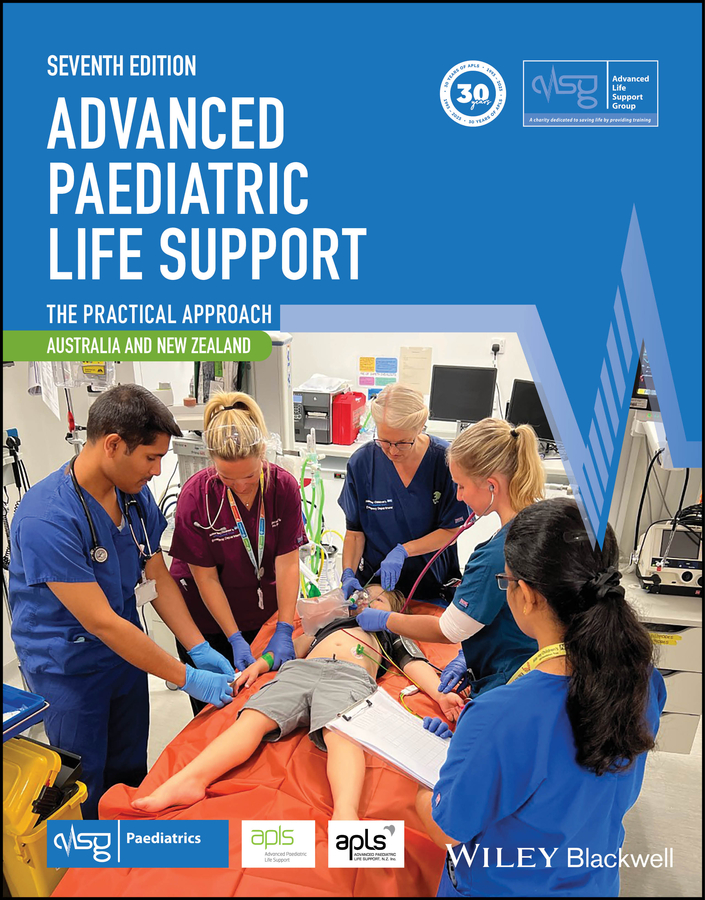 [Speaker Notes: Pre-course online learning designed to draw out the clinical priorities of the APLS manual]
Format
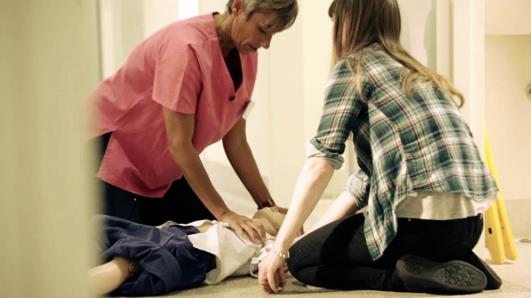 Life support

Serious illness

Serious injury
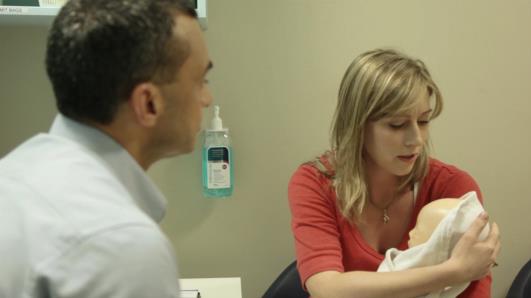 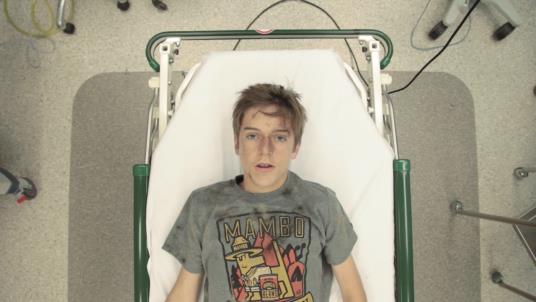 Refresher content
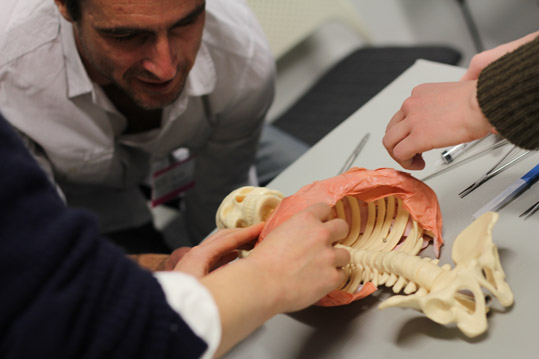 Practical
Skills stations
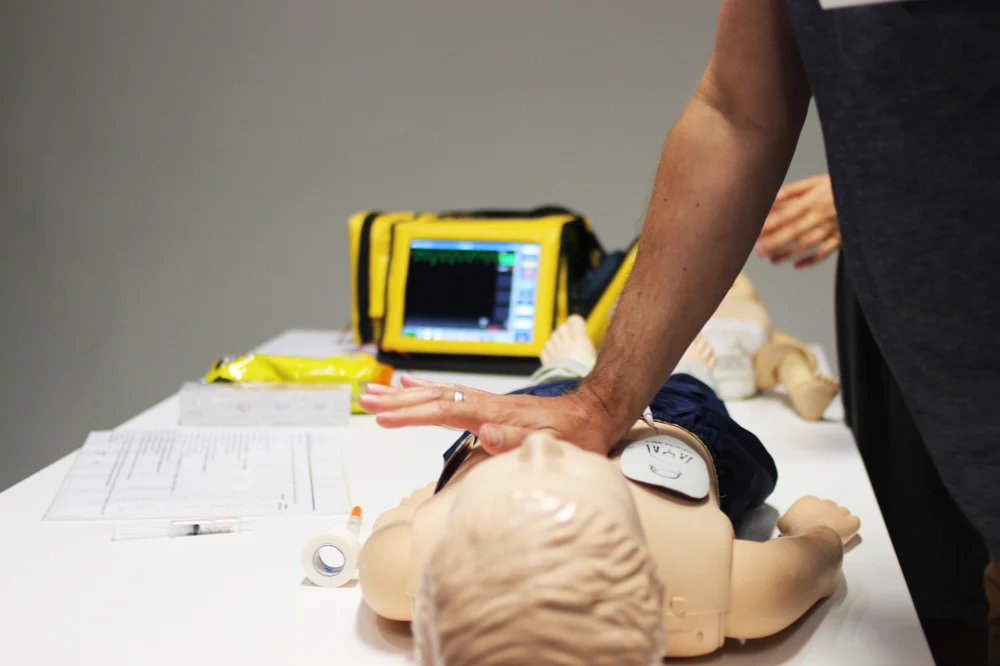 [Speaker Notes: Over the next 2 days we will further consolidate this theory, review the skills required to put this theory into practice]
Refresher content
Practical
Scenarios

‘Hands on’
team leader
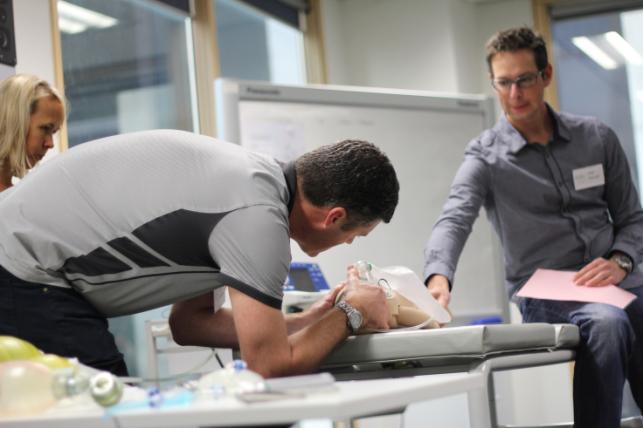 [Speaker Notes: Low fidelity scenarios, designed to consolidate learning when resources are limited.

More time is allocated to practicing structured approach in different clinical scenarios, followed by debriefing. Time allowed to discuss  the management of specific paediatric illnesses in greater detail

Acknowledge stress of ‘performing’ in front of peers

Need candidates to ‘suspend belief’ to maximise the benefits from this form of learning.  

Candidates will be expected to be a ‘hands on’ team leader:
Prepare for the case
Examine the manikin (to elicit clinical cues from instructor)
Guide the roles of their assistants (other members of their colour group)
Maintain responsibility for team member actions.]
Educational support
Mentoring
Critiquing
Feedback and coaching
[Speaker Notes: The content of this is actually a good prompt]
Educational support: assessment & feedback
BLS/ALS, Airway skills, Trauma skills: 
Formative assessment - repeated intentional practice, opportunity for feedback
Scenario/experiential learning:
Formative assessment with coaching, feedback and repetitive practice
[Speaker Notes: Support further development of these skills with formative assessment, feedback and coaching]
Respect & feeling safe
During the course you may: 
feel challenged
be worried or anxious
try new things

We recognise this and will be supportive
[Speaker Notes: See article about creating a Safe Container for simulation
https://journals.lww.com/simulationinhealthcare/Fulltext/2014/12000/Establishing_a_Safe_Container_for_Learning_in.2.aspx]
Respect & feeling safe
We acknowledge that you
are skilled, inquisitive and motivated
bring a wealth of life & work experience
This course aims to enhance everyone’s learning - candidates and instructors
…by sharing, listening, respecting
[Speaker Notes: See article about creating a Safe Container for simulation
https://journals.lww.com/simulationinhealthcare/Fulltext/2014/12000/Establishing_a_Safe_Container_for_Learning_in.2.aspx]
Expectations
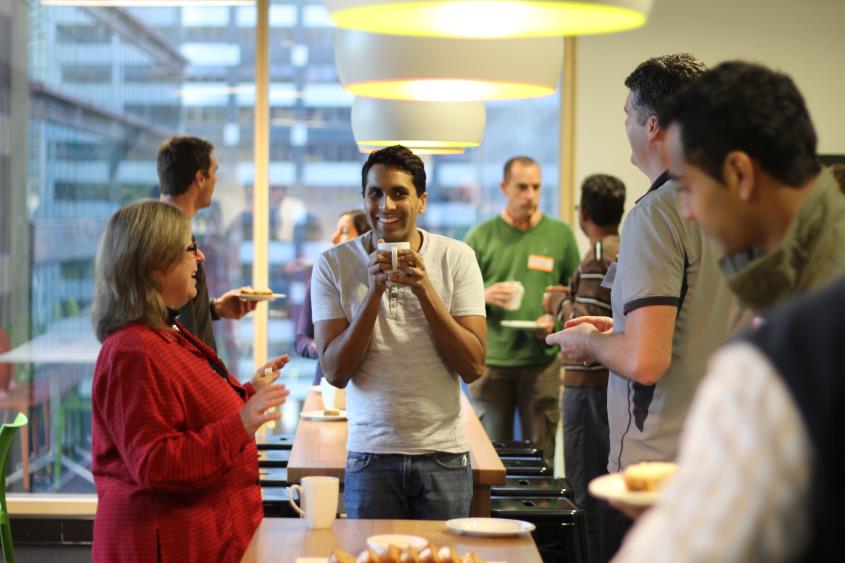 You and Faculty
Prepared
read the manual
pre-course online learning
Attend all sessions on time
Support your faculty and fellow candidates
Enjoy yourself
Post-course support
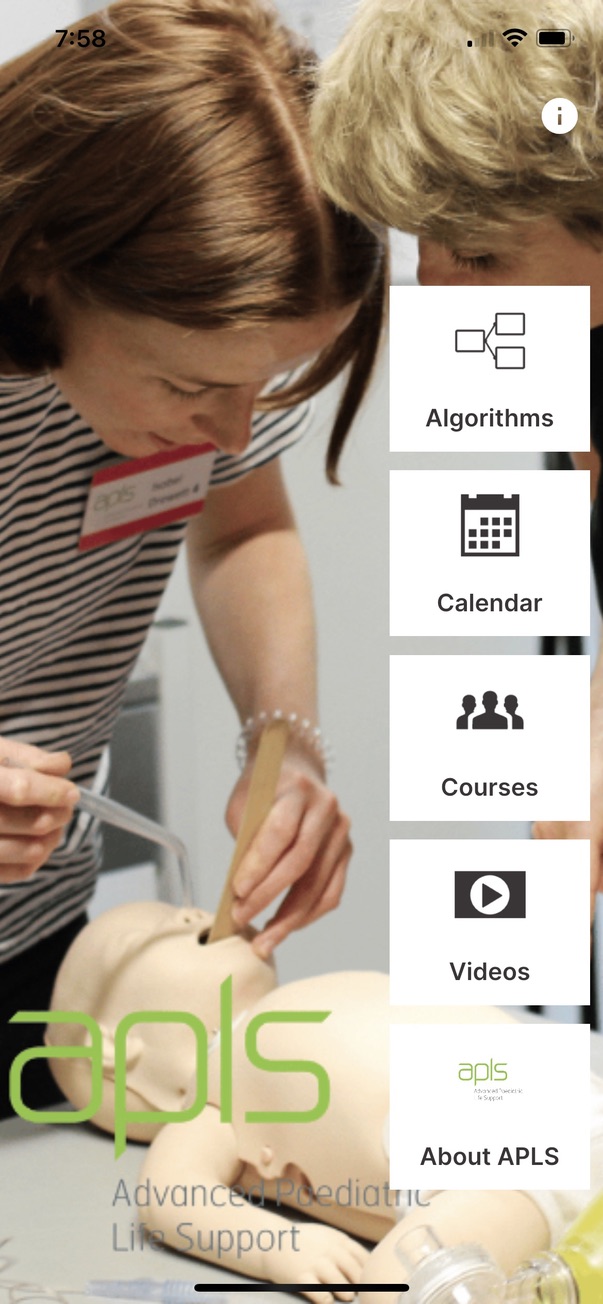 Access to website
APLS online learning for one month following the course
APLS app & algorithms
PAC conference on-demand, bite–size video updates, newsletters
APLS community of practice
[Speaker Notes: APLS feedback can be emailed to feedback@apls.org.au, or via online feedback forms.]
Feedback
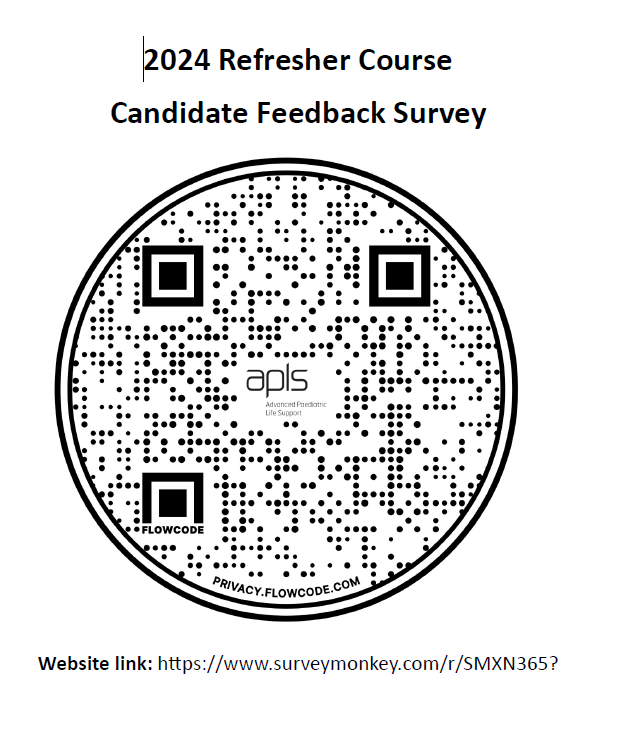 feedback@apls.org.au
or via online feedback forms
[Speaker Notes: APLS feedback can be emailed to feedback@apls.org.au, or via online feedback forms.]
?